UNIVERSIDADE ABERTA DO SUSUNIVERSIDADE FEDERAL DE PELOTASDEPARTAMENTO DE MEDICINA SOCIALCURSO DE ESPECIALIZAÇÃO EM SAÚDE DA FAMÍLIAMODALIDADE A DISTÂNCIATURMA IV
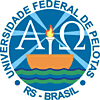 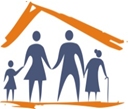 Melhoria na Atenção ao Pré-Natal e Puerpério na Unidade Mista de Saúde de Felipe Camarão, no município de Natal/RN
Joana Mendez Dantas de Miranda
Natal / 2014
Introdução
Importância do Pré-Natal

Natal – RN

Censo demográfico de 2010: 803.739 hab

45 Unidades de Saúde, com 37 Programa de Estratégia de Saúde da Família.

3 equipes de NASF 1
Introdução
Unidade Mista de Saúde de Felipe Camarão

6 Equipes de Saúde da Família

1 médico, 1 enfermeiro, 1 cirurgião-dentista, 1 auxiliar de consultório dentário, 2 técnicos de enfermagem, 6 agentes comunitários de saúde
Duas equipes não têm cirurgião-dentista, três equipes não têm auxiliar de consultório dentário e três contam com apenas 1 técnico de enfermagem
Introdução
Unidade Mista de Saúde de Felipe Camarão

UFRN: Medicina, Enfermagem, Psicologia e Gestão Hospitalar

Problema de estrutura física, instrumentos de trabalho e recursos humanos
Introdução
Pré-Natal na Unidade Mista de Saúde de Felipe Camarão

Prontuário médico, cartão da gestante, SIAB

Cobertura adequada de gestantes residentes na área
Introdução
Pré-Natal na Unidade Mista de Saúde de Felipe Camarão

Indicadores positivos

Curso de Gestantes

Visitas das gestantes à Maternidade de Felipe Camarão
Objetivo
Melhorar a atenção ao Programa de Pré-Natal e Puerpério
Metodologia
Duração do Projeto de Intervenção: 12 semanas
Melhoria do atendimento do Programa Pré-Natal e Puerpério das gestantes residentes na área adscrita à Equipe de Saúde da Família 18
Protocolo do Ministério da Saúde
Curso de Gestantes
Ações
Ampliar a cobertura do Pré-Natal
Melhorar a adesão ao Pré-Natal
Melhorar a qualidade da atenção ao Pré-Natal e Puerpério realizado na Unidade Mista de Saúde
Ações
Melhorar o registro das informações
Mapear as gestantes de risco
Promover a saúde no Pré-Natal
Logística
Estimativa: 102 gestantes atendidas na Unidade Mista de Saúde de Felipe Camarão 

22 gestantes na Equipe de Saúde da Família 18

Capacitação dos profissionais de saúde da ESF
Logística
Protocolo do Ministério da Saúde para o Pré-Natal

Acolhimento precoce
Logística
Curso de Gestantes

Saúde bucal – Pré-Natal odontológico

Consultas alternadas entre médico e enfermeiro – mínimo de 6 consultas

Divulgação do Projeto de Intervenção
Objetivos, Metas e Resultados
Objetivo: ampliar a cobertura do Pré-Natal

Ampliar a cobertura das gestantes residentes na área de abrangência da unidade de saúde que frequentam o programa de pré-natal na unidade de saúde para 50%.
Objetivos, Metas e Resultados
Objetivo: ampliar a cobertura do Pré-Natal

Garantir a captação de 50% das gestantes residentes na área de abrangência da unidade de saúde no primeiro trimestre de gestação.

Garantir a cobertura de primeira consulta odontológica, com plano de tratamento, para 50% das gestantes cadastradas.
Objetivos, Metas e Resultados
Objetivo: melhorar a adesão ao Pré-Natal

Realizar busca ativa de 100% das gestantes faltosas às consultas de pré-natal.

Fazer busca ativa de 50% das gestantes, com primeira consulta odontológica programática, faltosas às consultas.
Objetivos, Metas e Resultados
Objetivo: melhorar a qualidade da atenção ao Pré-Natal e Puerpério realizado na Unidade

Realizar pelo menos um exame ginecológico por trimestre em 100% das gestantes durante o pré-natal.

Realizar pelo menos um exame de mamas em 100% das gestantes durante o pré-natal.
Objetivos, Metas e Resultados
Objetivo: melhorar a qualidade da atenção ao Pré-Natal e Puerpério realizado na Unidade

Garantir a 100% das gestantes a prescrição de suplementação de sulfato ferroso e ácido fólico conforme protocolo.

Garantir a 100% das gestantes a solicitação de ABO-Rh, na primeira consulta.
Objetivos, Metas e Resultados
Objetivo: melhorar a qualidade da atenção ao Pré-Natal e Puerpério realizado na Unidade

Garantir a 100% das gestantes a solicitação de hemoglobina/hematócrito em dia (um na primeira consulta e outro próximo à 30ª semana de gestação).
Objetivos, Metas e Resultados
Objetivo: melhorar a qualidade da atenção ao Pré-Natal e Puerpério realizado na Unidade

Garantir a 100% das gestantes a solicitação de glicemia de jejum em dia (um na primeira consulta e outro próximo à 30ª semana de gestação).

Garantir a 100% das gestantes a solicitação de VDRL em dia (um na primeira consulta e outro próximo à 30ª semana de gestação).
Objetivos, Metas e Resultados
Objetivo: melhorar a qualidade da atenção ao Pré-Natal e Puerpério realizado na Unidade

Garantir a 100% das gestantes a solicitação de exame de Urina tipo 1 (um na primeira consulta e outro próximo à 30ª semana de gestação).
Objetivos, Metas e Resultados
Objetivo: melhorar a qualidade da atenção ao Pré-Natal e Puerpério realizado na Unidade

Garantir a 100% das gestantes solicitação de testagem anti-HIV em dia (um na primeira consulta e outro próximo à 30ª semana de gestação).

Garantir a 100% das gestantes a solicitação de sorologia para hepatite B (HBsAg), na primeira consulta.
Objetivos, Metas e Resultados
Objetivo: melhorar a qualidade da atenção ao Pré-Natal e Puerpério realizado na Unidade

Garantir a 100% das gestantes a solicitação de sorologia para toxoplasmose (IgG e IgM), na primeira consulta.

Garantir que 100% das gestantes completem o esquema da vacina anti-tetânica.
Objetivos, Metas e Resultados
Objetivo: melhorar a qualidade da atenção ao Pré-Natal e Puerpério realizado na Unidade

Garantir que 100% das gestantes completem o esquema da vacina de Hepatite B.

Realizar avaliação de saúde bucal em 50% das gestantes durante o pré-natal.
Objetivos, Metas e Resultados
Objetivo: melhorar registro das informações

Manter registro na ficha de prontuário de pré-natal/vacinação em 100% das gestantes.
Objetivos, Metas e Resultados
Objetivo: mapear as gestantes de risco

Avaliar risco gestacional em 100% das gestantes em acompanhamento pré-natal na unidade de saúde.
Objetivos, Metas e Resultados
Objetivo: promover a saúde no Pré-Natal

Garantir a 100% das gestantes orientação nutricional durante a gestação.

Promover o aleitamento materno junto a 100% das gestantes.

Orientar 100% das gestantes sobre os cuidados com o recém-nascido (teste do pezinho, decúbito dorsal para dormir).
Objetivos, Metas e Resultados
Objetivo: promover a saúde no Pré-Natal

Orientar 100% das gestantes sobre anticoncepção após o parto.

Orientar 100% das gestantes sobre os riscos do tabagismo e do uso de álcool e drogas na gestação.
Objetivos, Metas e Resultados
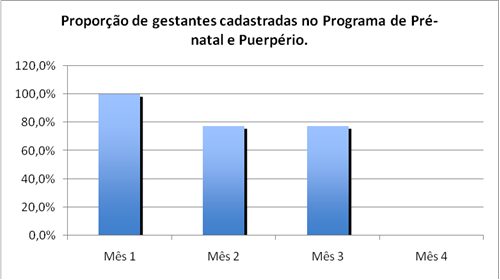 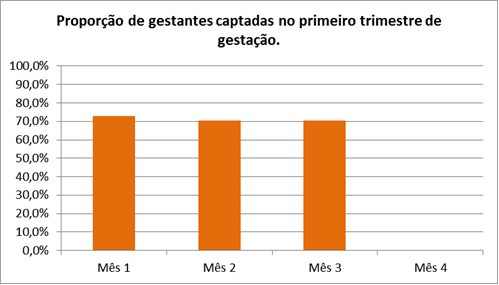 Objetivos, Metas e Resultados
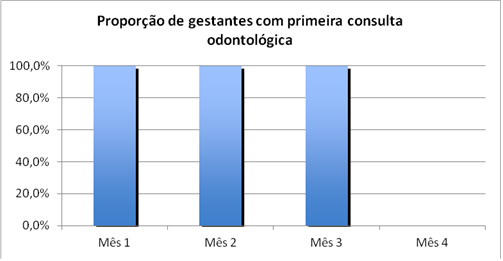 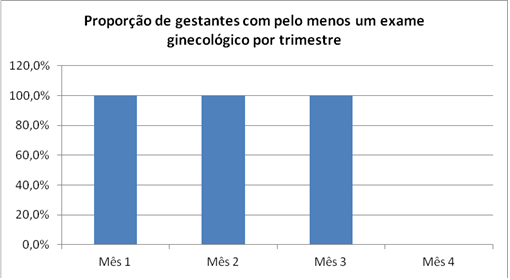 Objetivos, Metas e Resultados
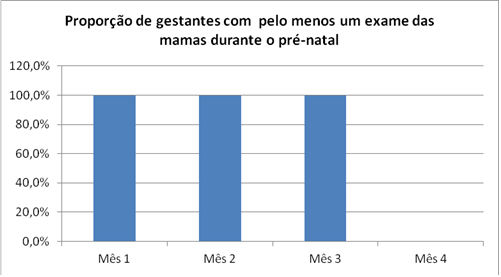 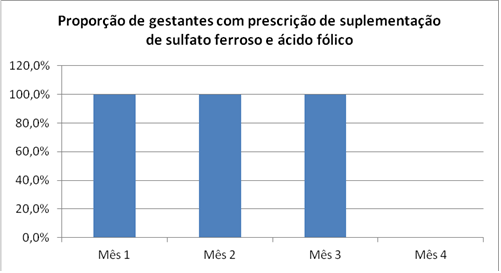 Objetivos, Metas e Resultados
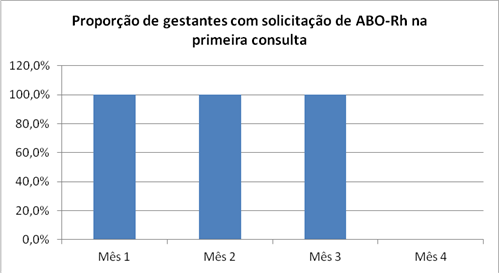 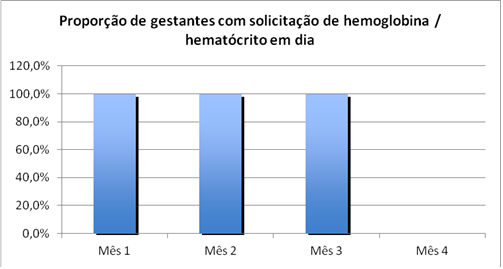 Objetivos, Metas e Resultados
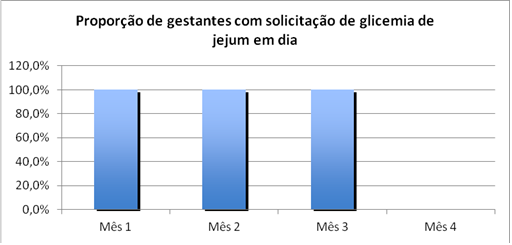 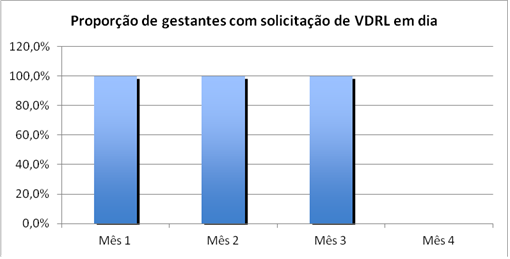 Objetivos, Metas e Resultados
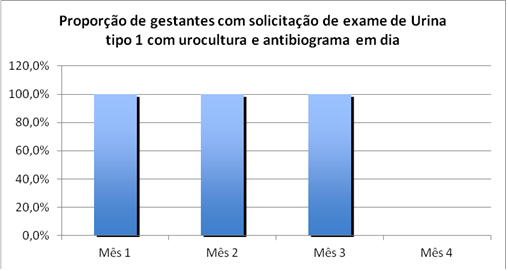 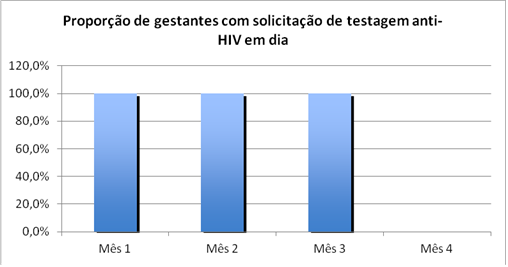 Objetivos, Metas e Resultados
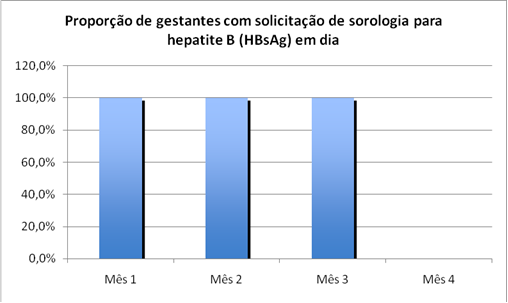 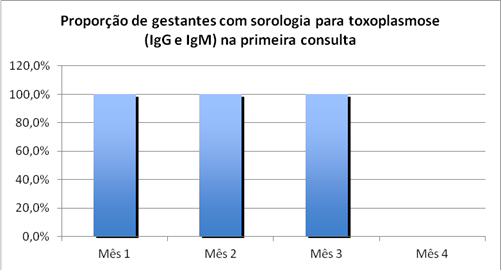 Objetivos, Metas e Resultados
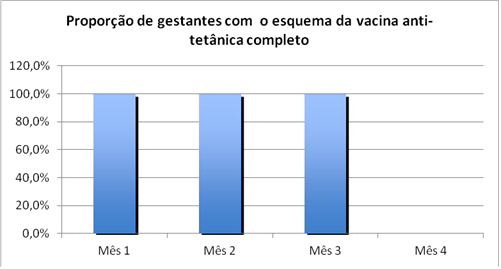 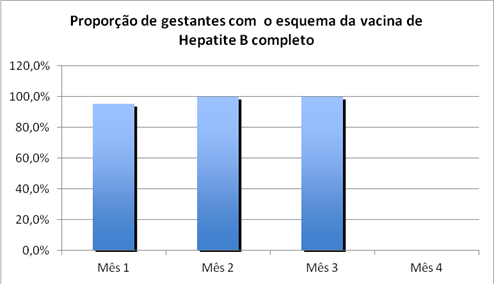 Objetivos, Metas e Resultados
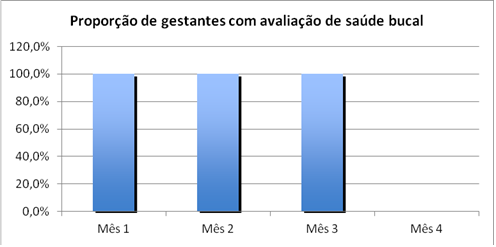 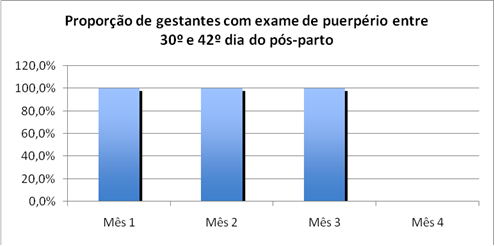 Objetivos, Metas e Resultados
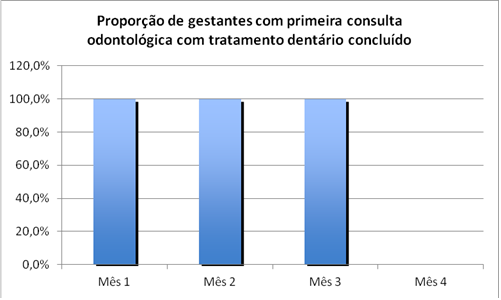 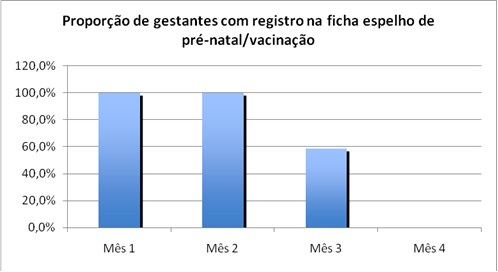 Objetivos, Metas e Resultados
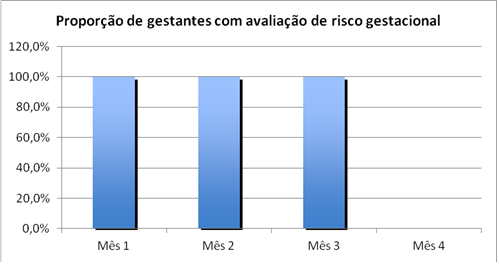 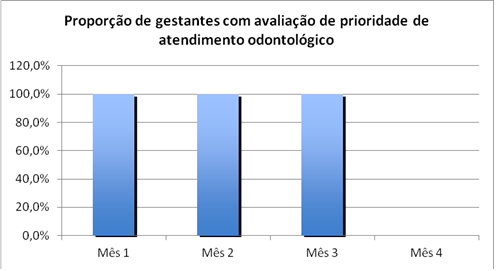 Objetivos, Metas e Resultados
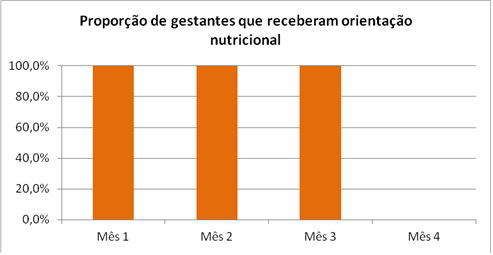 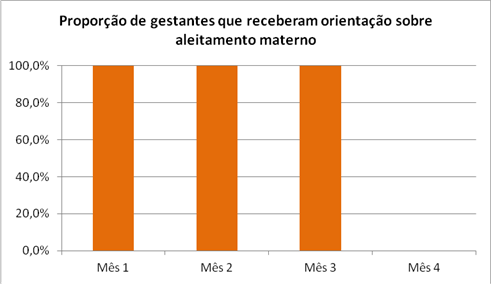 Objetivos, Metas e Resultados
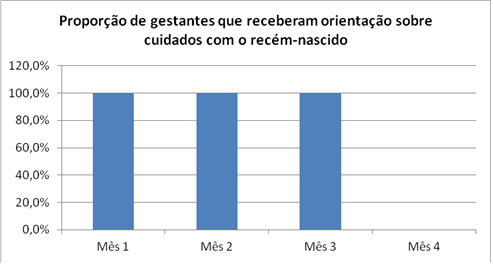 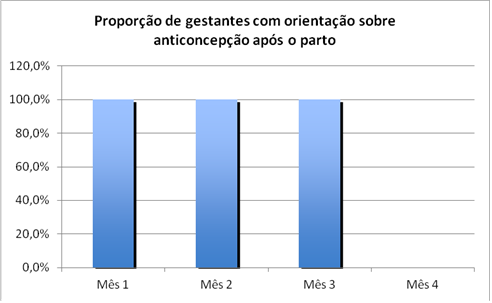 Objetivos, Metas e Resultados
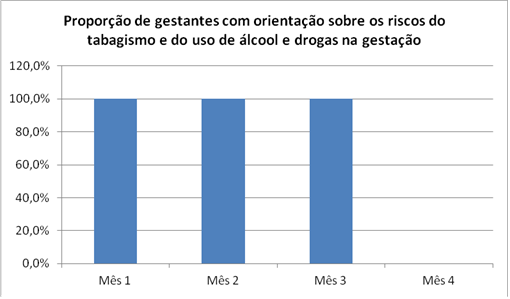 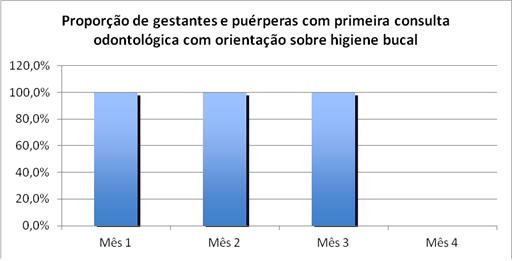 Discussão
Bons índices 
Registro Clínico
Sulfato Ferroso e Ácido Fólico
Realização de sorologias
Discussão
Apoio da ESF
Expansão para toda UBS
Apoio da comunidade
Reflexão crítica sobre o processo de aprendizagem
Aprendizagem sobre Saúde da Família

Estrutura física e burocrática

Casos clínicos mais relevantes

Projeto de Intervenção

Pontos positivos x Pontos negativos